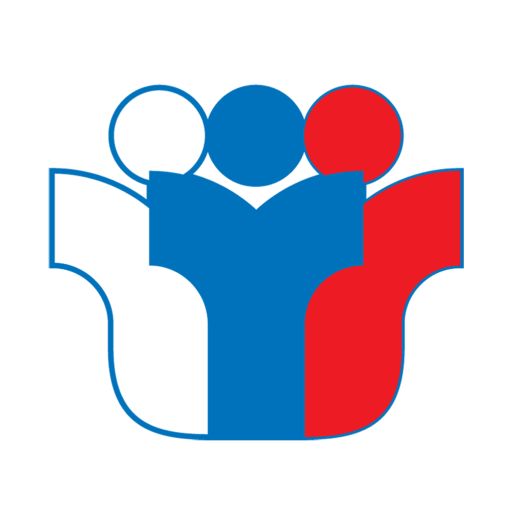 Расписание ЕГЭ и ГВЭ 2017 года
ДОСРОЧНЫЙ ПЕРИОД ЕГЭ и ГВЭ
23 марта география, информатика и ИКТ
27 марта русский язык
29 марта история, химия 
31 марта математика базового и профильного уровня
3 апреля иностранные языки (устно)
5 апреля иностранные языки, биология, физика
7 апреля обществознание, литература
Резервные дни
10 апреля география, химия, информатика и ИКТ, история,
                   иностранные языки (устно) 
12 апреля иностранные языки, литература, физика,  обществознание,
                   биология
14 апреля русский язык, математика базового и профильного уровня
ОСНОВНОЙ ПЕРИОД ЕГЭ и ГВЭ

29 мая география, информатика и ИКТ
31 мая математика базового уровня
2 июня математика профильного уровня
5 июня обществознание
7 июня физика, литература
9 июня русский язык
13 июня иностранные языки, биология
15 июня иностранные языки (устно)
16 июня иностранные языки (устно)
19 июня химия, история
Резервные дни
20 июня география, информатика и ИКТ
21 июня литература, физика,  химия, обществознание
22 июня биология, иностранные языки, история
23 июня иностранные языки (устно)
28 июня математика базового и профильного уровня
29 июня русский язык
1 июля по всем предметам
ДОПОЛНИТЕЛЬНЫЙ ПЕРИОД ЕГЭ и ГВЭ
5 сентября русский язык
8 сентября математика базового уровня
Резервные дни
16 сентября математика базового уровня, русский язык